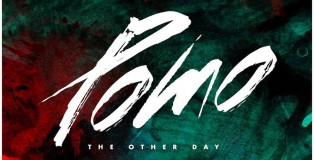 The Pomo
By Vincent and Shaun
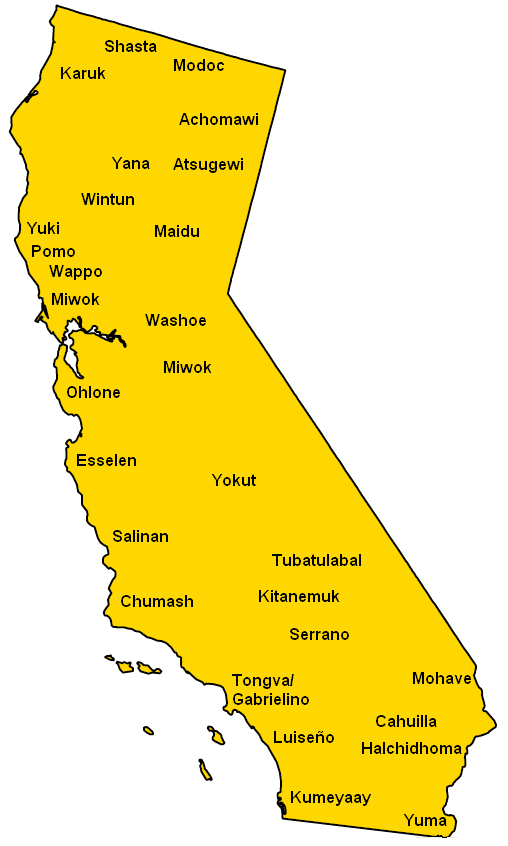 Location
The Pomo tribe lived on the Northern coast of California. In the summer they lived by the lakes. In the winter it rained all the time. The land they lived on was bumpy and it had a lot of grass.
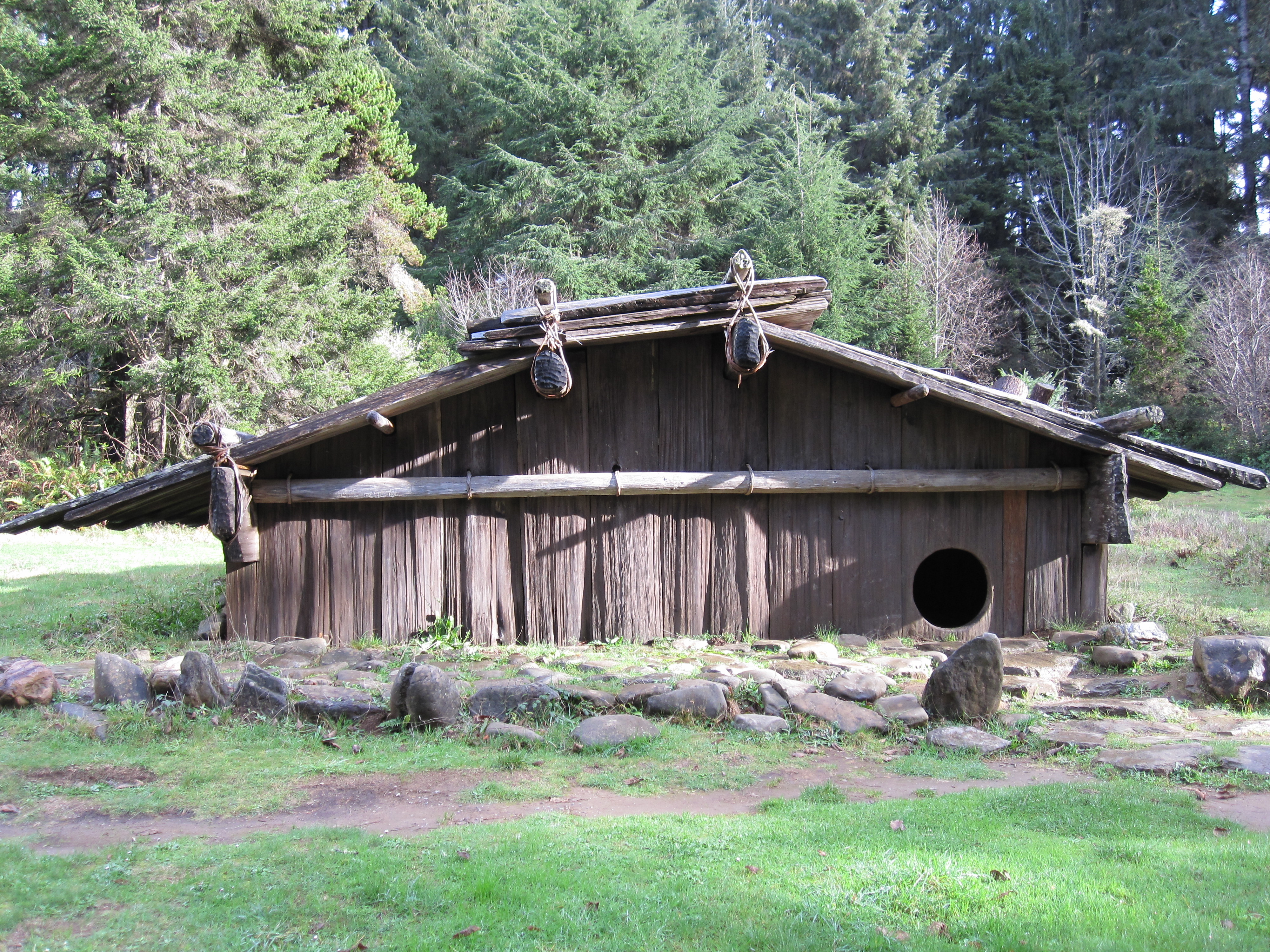 Shelter
The homes of the Pomo tribe kept them safe. Some were small, bowl shaped shelters. The shelters were made from wood so the homes would be safe. The shelters were strong and large.
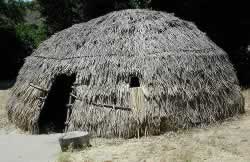 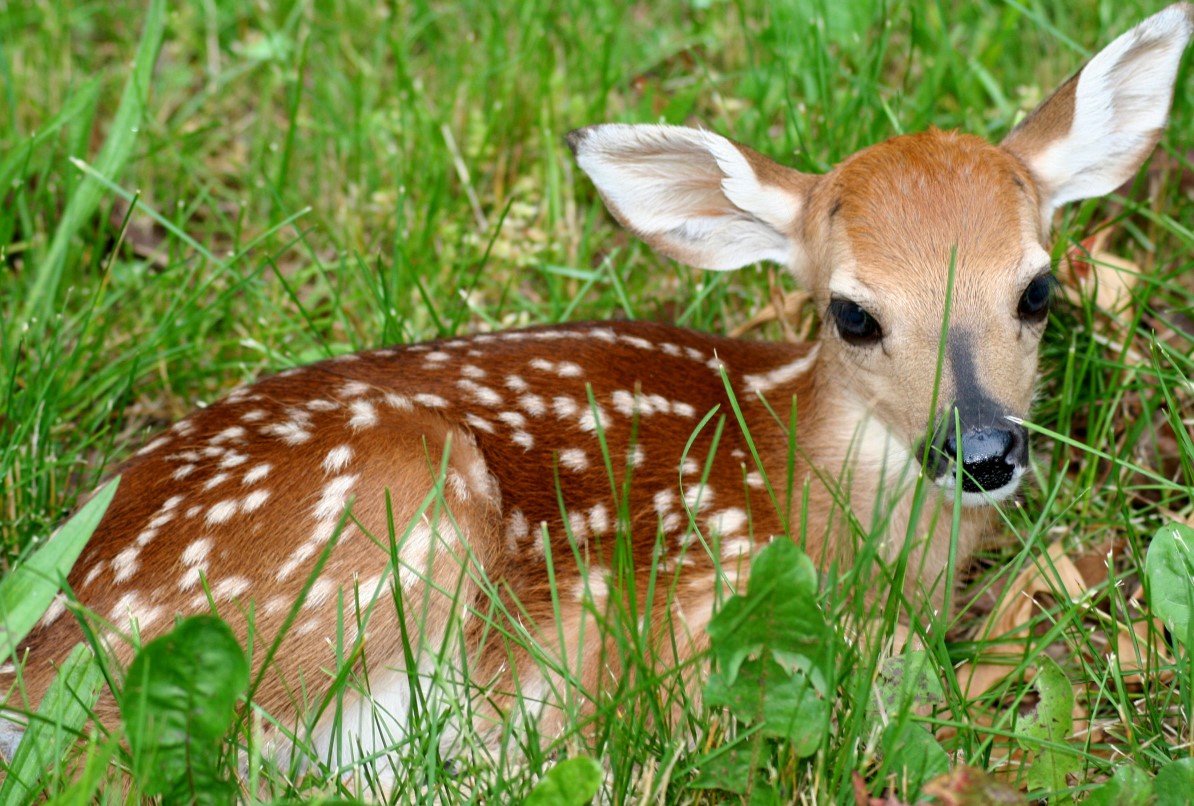 Food
The food they ate was to keep them alive. They caught fish with nets and spears. They cooked and saved food with baskets they made. They ate birds, deer, fish, and other animals.
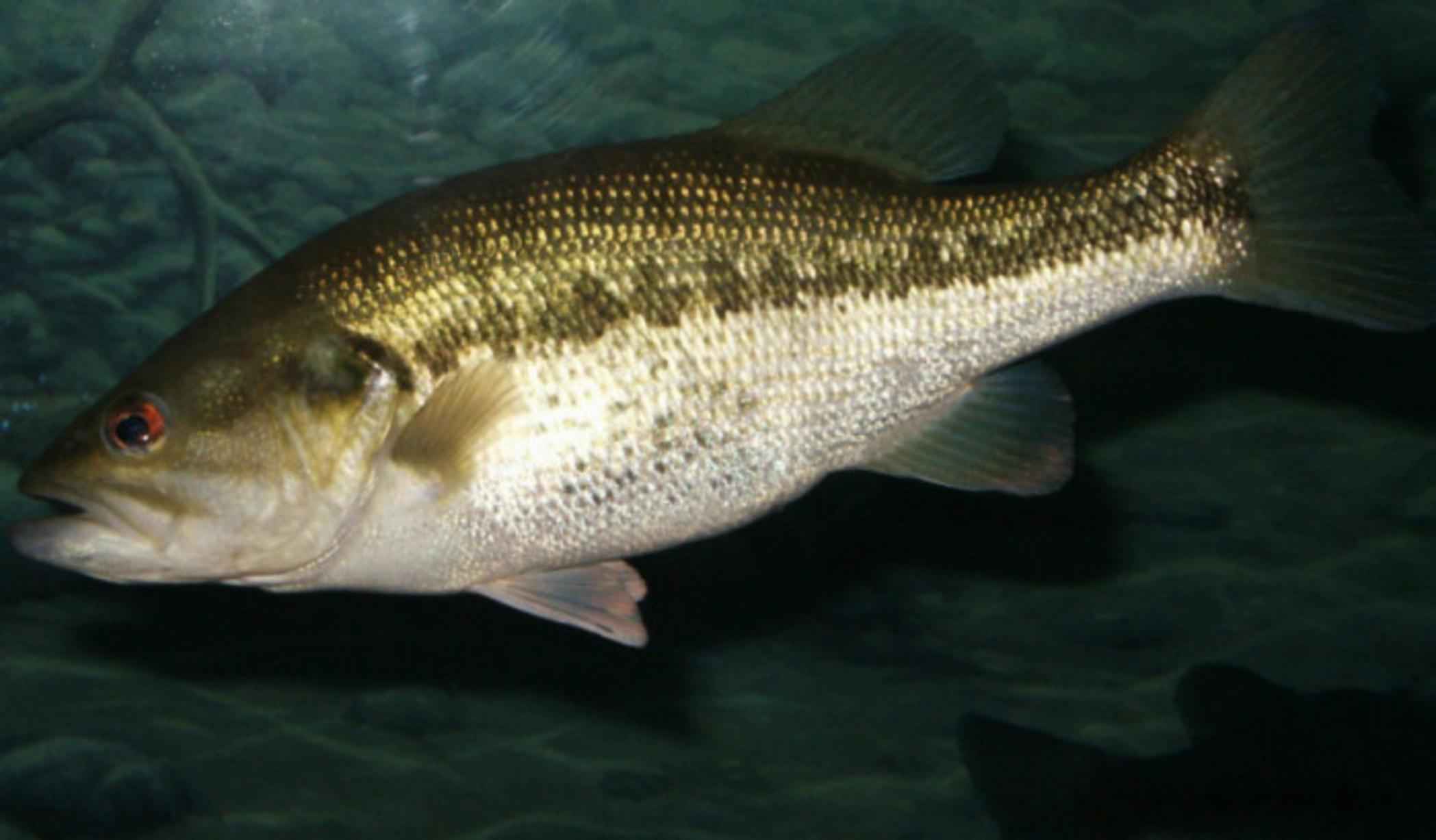 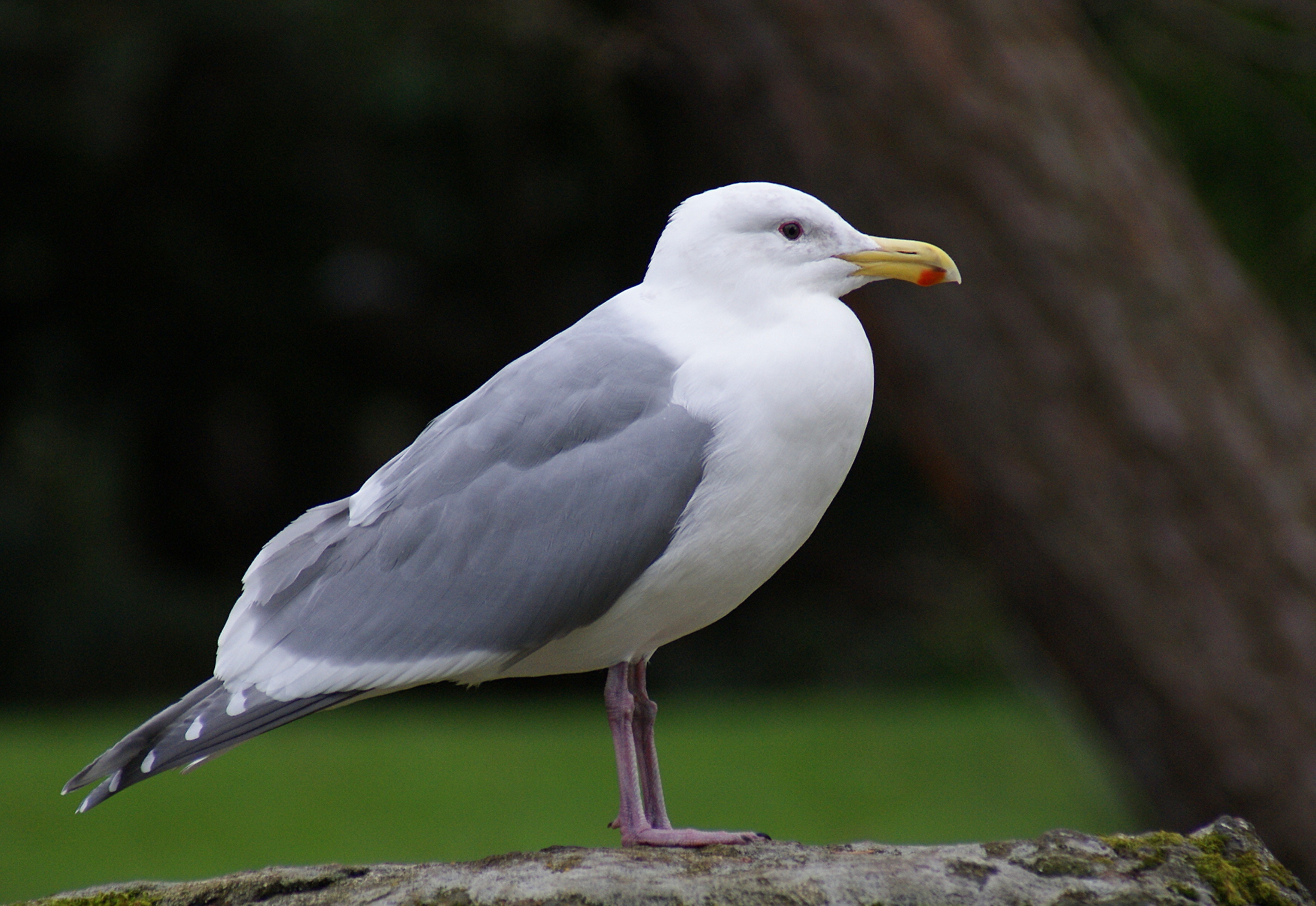 This Photo by Unknown author is licensed under CC BY-NC-ND.
This Photo by Unknown author is licensed under CC BY-SA.
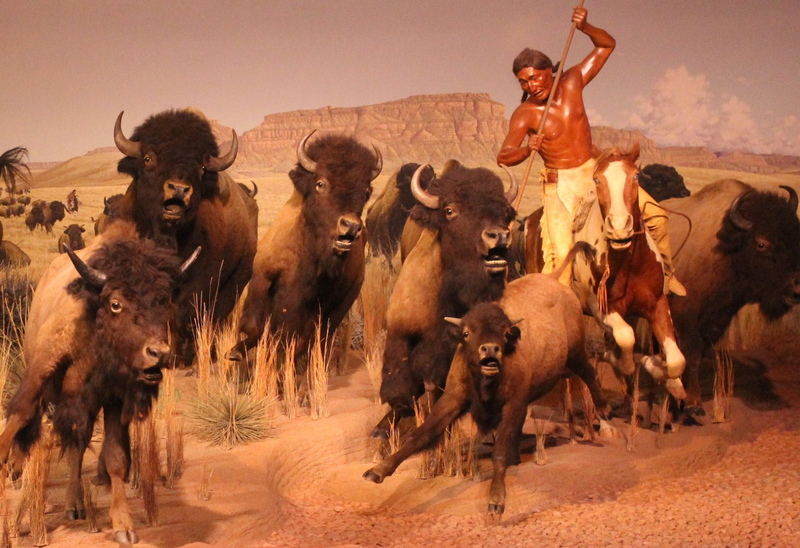 Men and Women
The men were in charge of hunting.
  The men were in charge of fighting.
The women were in charge of cooking and preparing meals.
The women were in charge of  harvesting the crops.
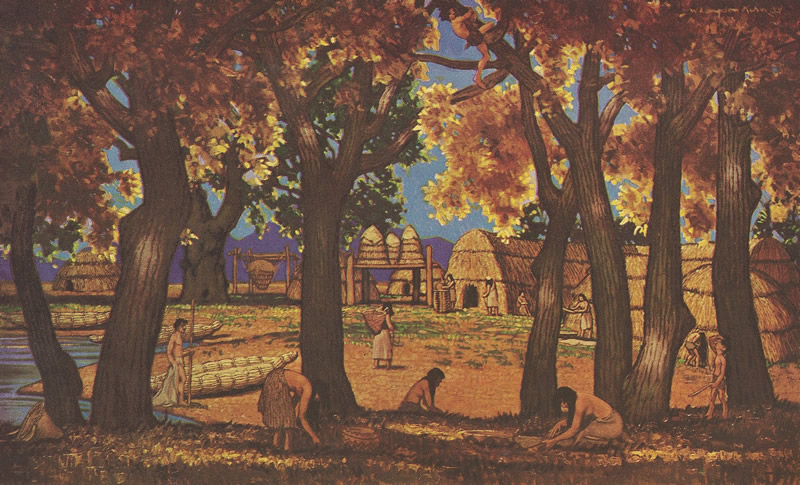 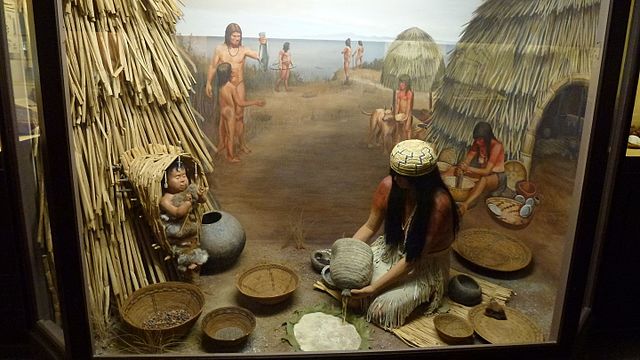 Trading
They traded food for bows and arrows. 
They traded reddish stones for blades, belts, and robes.
They also traded food for feathers and skins.
This Photo by Unknown author is licensed under CC BY-SA.
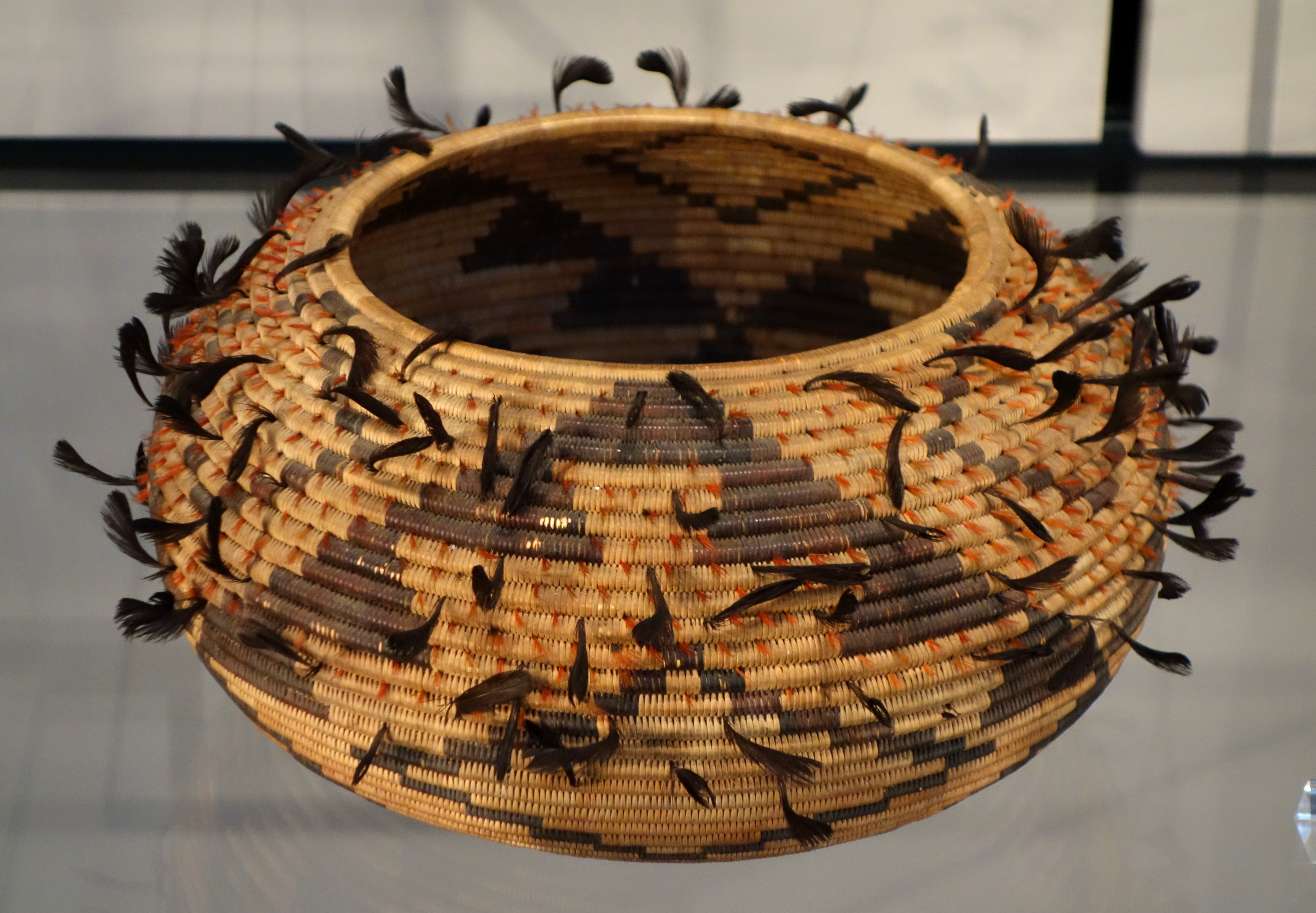 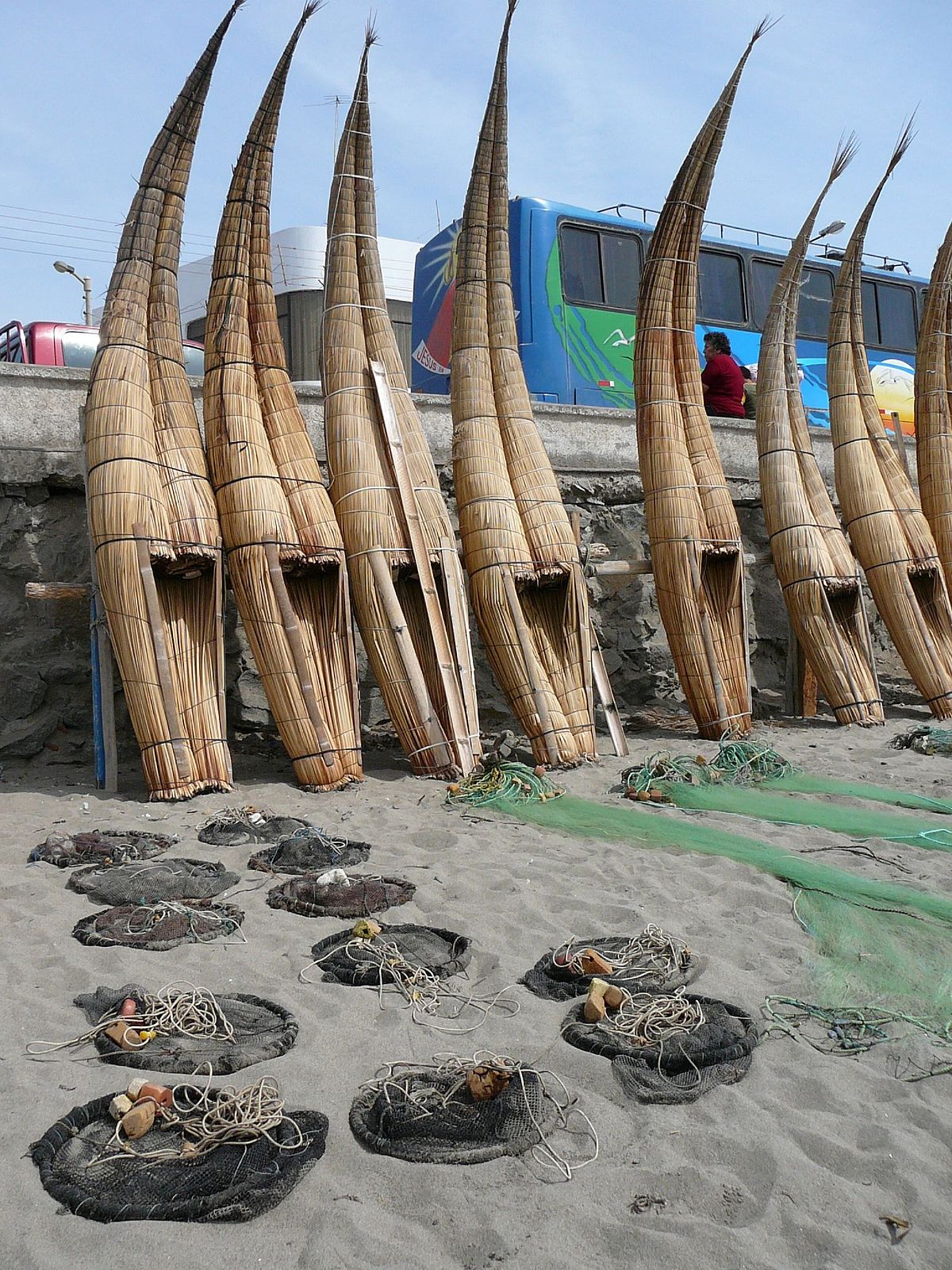 Culture
The culture of the Pomo tribe was interesting. They made raft like boats made of tule. The Pomo was expert baskets makers. They loved to sing , lullabies, hunting songs, and gambling songs.
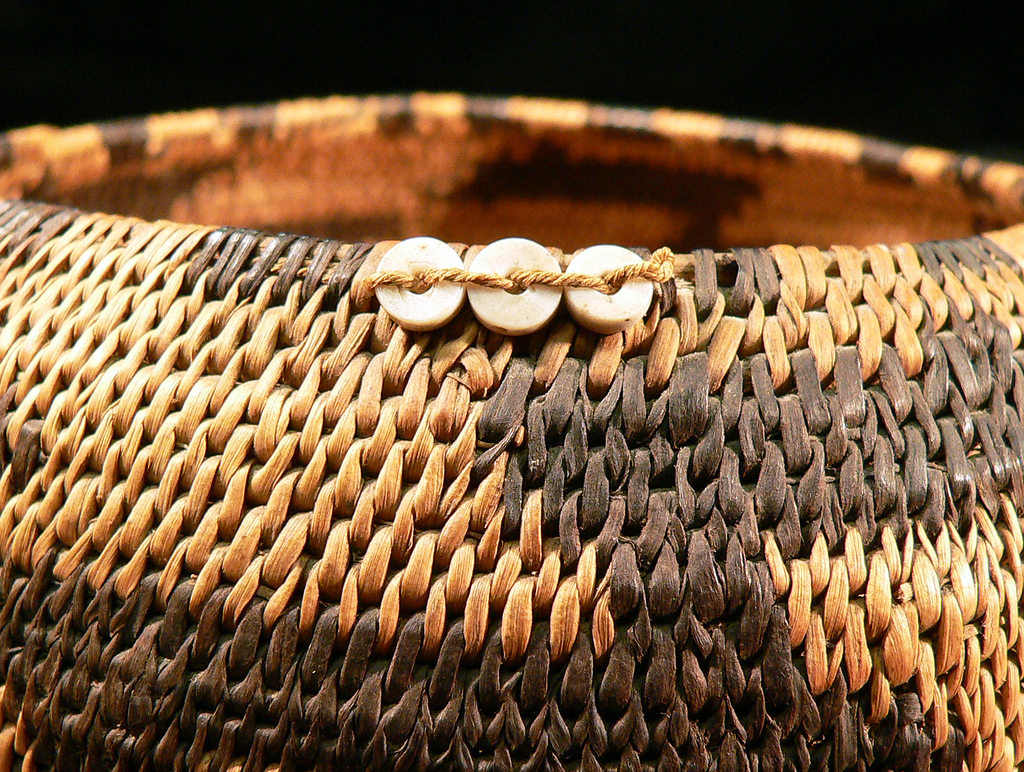 This Photo by Unknown author is licensed under CC BY-SA.
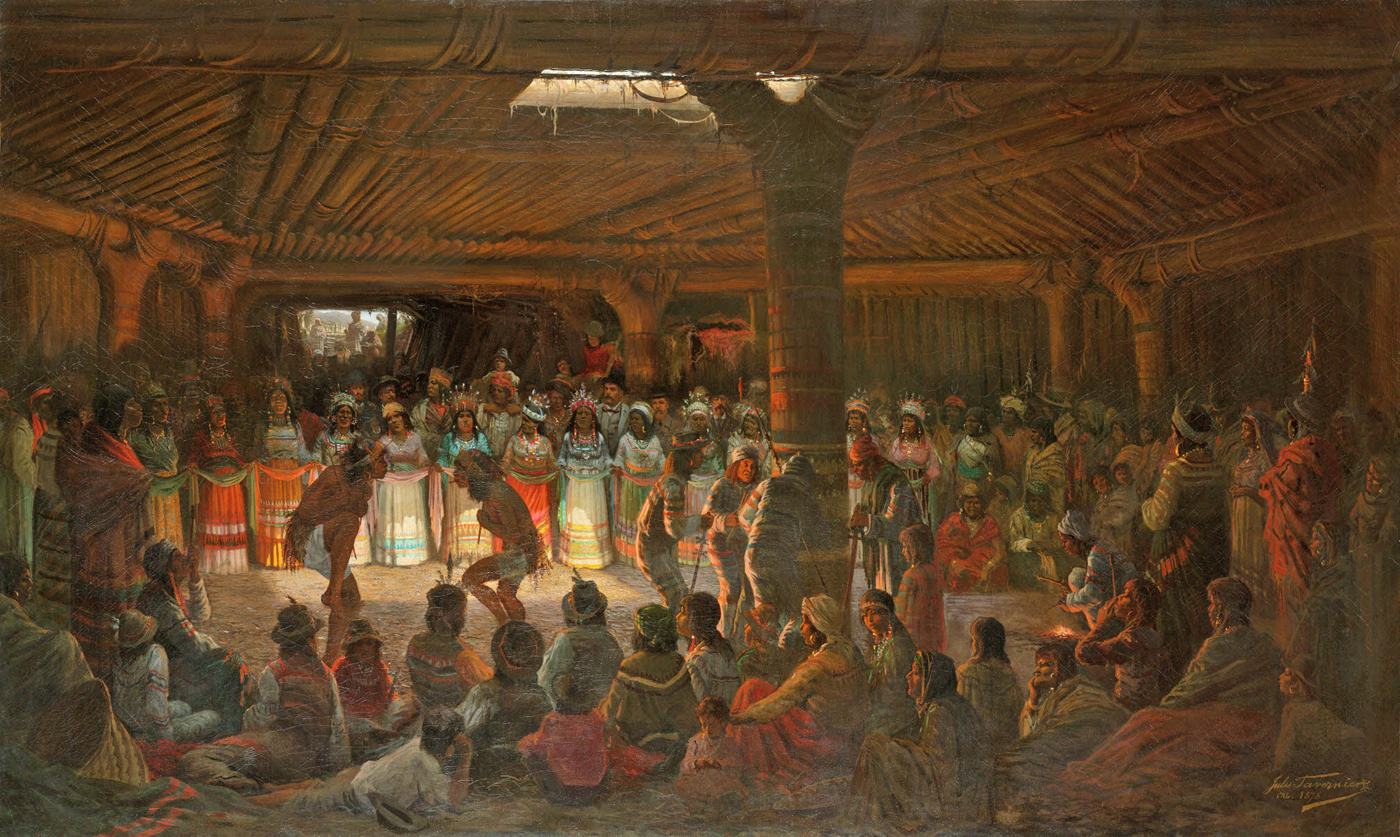